CS 154Formal Languages and ComputabilityApril 14 Class Meeting
Department of Computer ScienceSan Jose State UniversitySpring 2016Instructor: Ron Mak
www.cs.sjsu.edu/~mak
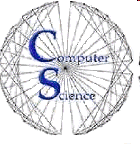 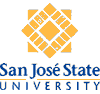 Recap: Turing’s Thesis
Any computation that can be carried out by mechanical means can be performed by some Turing machine.

A computation is mechanical if and only if it can be performed by some Turing machine.

An algorithm for a function                  is a Turing machine M, which given as input any           on its tape, eventually halts with the correct answer                on its tape.
2
Other Models of Turing Machines
A computation is mechanical if and only if it can be performed by some TM.
No alternative models proposed for mechanical computation is more powerful than the TM model.

Is it really true that nothing is more powerful?
What if we started with the “standard model” TM and added more features to it.
Wouldn’t that make it a more powerful model?
3
Equivalent Classes of Automata
Two automata are equivalent if they accept the same language.

If for every automaton M1 in automata class C1 there is an automaton M2 in automata class C2 such that L(M1) = L(M2), then C2 is at least as powerful as C1.

If also for every M2 in C2 there is an M1 in C1 such that L(M1) = L(M2), then the classes C1 and C2 are equivalent.
4
Simulation
If M is an automaton, another automaton       can simulate M.

Let be the sequence of instantaneous descriptions of a computation of M.

Then      simulates M ’s computation bywhere each    is associated with a unique configuration of M.
d0      d1      …      dn ...
Each single move of M 
may involve several 
moves of     .
…
…
*
*
*
M
M
M
5
Simulation, cont’d
Machine     can simulate machine Mif      can simulate every computation of M.

If     can simulate M and vice versa, then they will both accept the same language.

Therefore, they are equivalent.
6
Turing Machines with a Stay Option
Let M be a TM with move options {L, R, S}.
We can construct an equivalent TM     .

Let      have every transition that M has with moves L or R.

Then for each transition                      in M, add the corresponding transitions                                                              andin     for all          .

Therefore, the stay option adds no power to a TM.
7
Turing Machines with Multiple Heads
A standard Turing Machine can simulate a TM with multiple read/write heads.
Add special tape symbols to mark the positions of the “Medusa” heads.
Example: New symbols #1 and #2 mark the positions of head #1 and head #2.
So tapebecomes

Now the standard single head must find #1 or #2 in order to update the tape under that Medusa head.
…
…
Obviously, a TM with
multiple read/write heads
can simulate a standard TM.
a
b
a
a
b
a
b
b
1
2
…
…
a
b
#1
a
a
b
a
#2
b
b
8
Multi-Track Turing Machines
We can simulate a multi-track TM with a standard TM.
Example: A two-track tape:


Write the contents of each track on different parts of the single-track tape.
Then operate the standard TM similarly to the way a multi-headed TM was simulated.
Or write the symbols from the multiple tracks on a single track in an alternating fashion.
Obviously, a multi-track TM
can simulate a standard TM.
…
…
a
b
a
a
b
a
b
b
b
b
a
b
b
a
a
b
9
Multi-Tape Turing Machines
We can simulate a multi-tape TM, each tape with an independent read/write head, with a standard TM.

Write the contents of the multiple tapes onto single tape as with a multi-track tape.

Then the standard TM can operate the same way that it simulated a multi-track TM.
Obviously, a multi-tape TM
can simulate a standard TM.
10
Turing Machines with Semi-Infinite Tape
A standard TM with a tape that is infinite at both ends can simulate a TM with a semi-infinite tape.
Example of a semi-infinite tape:

Create a semi-infinite tape from an infinite tape:
“Fold” the infinite tape between two arbitrary cells.
Intersperse the contents of the two sides.
Example:becomes:
How would a TM with a
semi-infinite tape simulate a
standard TM with infinite tape?
…
a
b
a
a
b
a
b
b
…
…
h
e
l
l
o
W
O
R
L
D
…
W
o
O
l
R
l
L
e
D
h
11
Turing Machine with an Input File
AKA off-line Turing machine:





How to simulate a standard TM by an offline TM?
Copy the file contents onto the tape.
Proceed the same way as a standard TM.
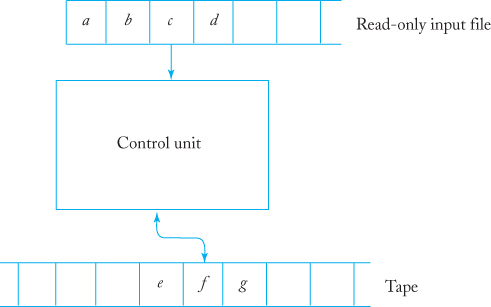 12
Turing Machine with an Input File, cont’d
Simulate an offline TM by a standard TMwith a 4-track input tape:
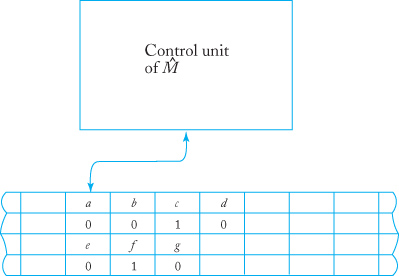 input file contents
input file read position
input tape
input tape read position
13
Multidimensional Turing Machines
A TM whose tape is infinite in more than one dimension.
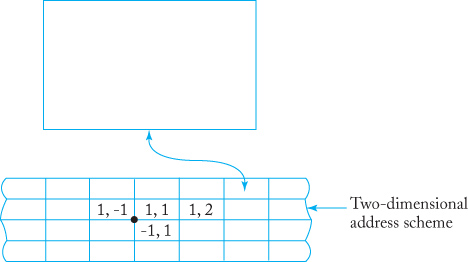 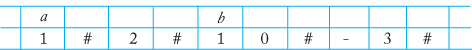 content
addresses
14
Nondeterministic Turing Machines
A nondeterministic TM has a transition functionwhere the range of δ is a set of possible transitions, any one of which the TM can choose.

A nondeterministic TM (NTM) accepts a string w if there exists some sequence of moves that leads to a final state.
15
Nondeterministic Turing Machines, cont’d
A standard (deterministic) TM can simulate a nondeterministic TM.

Therefore, an NTM has the same poweras a standard TM.

Represent the calculations of an NTM as a branching tree of configurations.
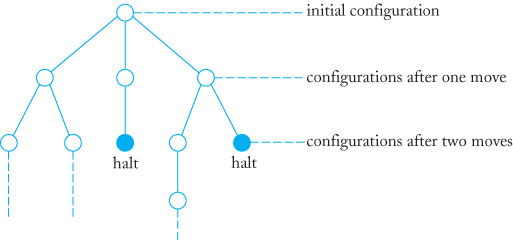 16
Nondeterministic Turing Machines, cont’d
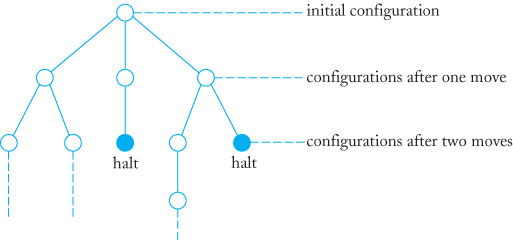 Program astandard TMto try all thepossiblechoices.

From the root,the standard TM searches the tree for a final halt state.
It must perform backtracking.
Backtracking bookkeeping required!
17
A Universal Turing Machine
A Turing machine is not just a special-purpose computer that, once defined, can carry out only one type of computation.

A Turing machine is equivalent to a modern general-purpose computer.

A universal Turing machine Mu is reprogrammable.

An Mu takes another TM as input and simulates the other TM.
18
A Universal Turing Machine, cont’d
Given another TM M and an input string w, a universal TM Mu can simulate the computation of M on w.
TM M must be properly encoded.

Example: Encodeδ(q1, a2) = (q2, a3, L) as 10110110111010
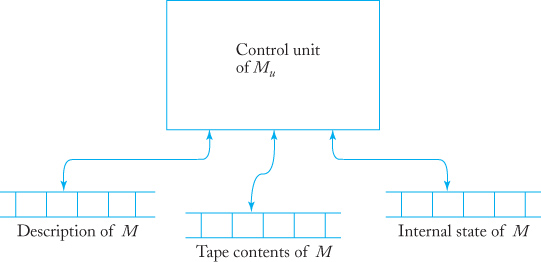 19
A Universal Turing Machine, cont’d
Now we can claim the existence of a Turing machine that, given any program, can carry out the computations specified by that program and is therefore a proper model for a general-purpose computer.
20
A Homemade Turing Machine
Youtube video: https://www.youtube.com/watch?v=E3keLeMwfHY
21